X12N Full Subcommittee – Fall 2023
Tara Rose, Chair
Michelle Barry, Vice-Chair
Disclaimer
This presentation is for informational purposes only
This presentation does not represent legal advice 
This presentation contains point-in-time content and is subject to revision
X12N AgendaMonday 10/2/2023 10:00 to 11:00 A.M. ET
Call to Order / Introduction 
Anti-trust & Recording Policies
Standing Meeting Logistics 
X12N – Insurance Subcommittee 
Updates, Activities, and Milestones 
Elections and Appointments
Summary of Task & Work Group Plans
X12N Representatives and X12 Internal Liaisons 
Recess the Session
Anti-trust and recording policies
Antitrust Policy Bylaws (CAP01), section 18.4
Audio & Video Recordings, Photography, and Screen Capture Policies Meetings (CAP06), section 10
Standing Meeting Logistics
Two options for tracking sessions during the Standing meeting 
Download the full meeting schedule from the meetings page on X12.org 
Download the Whova app 
Whova
All attendees should have received an email with the QR code.
The QR code can also be found at X12.org in the fall meeting details.
Standing Meeting Logistics
Room Block
Please reach out to support@x12.org,  meetings@x12.org, or go to the registration desk if you booked the hotel through your company or another entity 
Task and work group report outs
Due Wednesday, 10/4, by 5PM ET
Standing meeting minutes
Draft 10/13
Post in the workgroup iMeet space for review and approval by the constituents – 7 days – 10/13-10/20
If no one comments in the 7 days, then the minutes are approved
Final 10/27
X12N -Insurance subcommittee
X12N Purpose and Scope (ASC90)
Responsible for the development and maintenance of components of the X12 EDI Standard related to the insurance industry’s business activities, including Property, Casualty, Health, Life, and Annuity insurance, Reinsurance, and Pensions
Develops and maintains interpretations, technical reports and guidelines related to its areas of responsibility 
Officers
Tara Rose, Chair
Michelle Barry, Vice-chair
Activities & milestones
X12N Constitution (ASC91) Updates
Subcommittee comment period is closed
Out for subcommittee ballot, ending 10/8
Maintenance Request Updates
Subcommittee ballot during full N Wednesday 10/4
Primary or secondary representatives need to get your voting card from the registration desk
37 Maintenance Requests on the ballot 
2023 Maintenance Request Schedule will be announced at the General Session Monday night.
Informational series
X12N maintains a library of informational PowerPoints, position papers, checklists, etc. 
Visit X12’s Info Center at x12.org to review other relevant information, including:
ASCN023 – Overview of the X12N Subcommittee
[Speaker Notes: Cathy – what do we need to do with this slide?]
The following candidates are elected for the next term
X12N Officer elections
X12N Appointments Summer 2023
[Speaker Notes: ASK STACEY AND CHRISTOPHER IF THEY WANT TO CONTINUE AS THE APPOINTEES]
X12N Subordinate Group Plans – MRC Development groups
[Speaker Notes: Not sure if this should be here since they will probably never meet at a standing meeting.]
X12N Subordinate Group Plans - TGB
X12N Subordinate Group Plans - TGB
X12N Subordinate Group Plans - TGB
X12N Subordinate Group Plans - TGC
X12N Subordinate Group Plans – TGH
X12N Representatives
X12 requires subcommittees to maintain certain representatives to the subcommittee’s interests
PRB Representative – Stacey Barber - Appointed through Summer 2025 (Alternate – Christopher Gracon)
TAS Representative – LuAnn Hetherington - Appointed through Fall 2024 (Alternate – Joel Prater)
X12N Internal Liaisons
Internal Liaison: An individual appointed to coordinate between two X12 groups
X12C Liaison – Stacey Barber (Appointed through Summer 2025)
X12F Liaison – Pam Grosze (Appointed through Winter 2025)
X12M Liaison – Steve Rosenberg (Appointed through Winter 2025)
X12 Formal Liaisons
Formal Liaison: An individual appointed by the X12 Board to represent X12’s interests to another organization as defined in a formal agreement between the two organizations
X12 Formal Liaisons of interest to X12N
CAQH CORE – Michelle Barry
Cooperative Exchange – Pat Wijtyk
Designated Standards Maintenance Organizations (DSMO) – Tara Rose
IAIABC – Sherry Wilson
WEDI – Cathy Sheppard
[Speaker Notes: Do we want to keep this slide since we have lost several positions?]
Stay Connected
Learn more at X12.org
Stay informed by following X12
          @x12standards on Twitter
          #X12 on LinkedIn
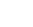 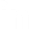 [Speaker Notes: Most of X12s updates are going out via Twitter and LinkedIN]
Wrap-up
Post questions, suggestions, or feedback, use the online form at X12.org/feedback
Next X12N Full Subcommittee meeting – Wednesday 10/4
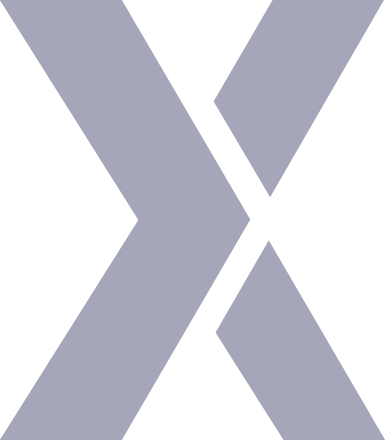 X12N Full Subcommittee -  Fall 2023
Tara Rose, Chair
Michelle Barry, Vice-Chair
Disclaimer
This presentation is for informational purposes only
This presentation is not intended to represent legal advice 
The content is point-in-time information and is subject to revision 
If you have questions regarding specific information, please send them to info@x12.org 
Visit www.x12.org for additional details about X12
X12N AgendaWednesday 10/4/202310:00 to 11:00 A.M. ET
Reconvene 
MR Ballot
Recess the Session
Implementation Guides
X323 – Health Care Claim: Professional (837)
X324 – Health Care Claim: Institutional (837)
X325 – Health Care Claim: Dental
X326 – Health Care Service: Data Reporting (837)
Task Group: TGH
Change: Implementation Guide Only
Summary: The 2200B AMT02 need to contain the same common note.
Resolution:
Remove Note #350747: This segment is not a HIPAA requirement as of this writing.
Remove Note #448: This segment is not a HIPAA requirement as of this writing.
MR Ballot: 207
[Speaker Notes: We need to talk about the formatting on this slide]
MR Ballot: 219
Implementation Guides
X323 – Health Care Claim: Professional (837)
X324 – Health Care Claim: Institutional (837)
X325 – Health Care Claim: Dental
Workgroup: X12N|TGB|WG2
Change: Implementation Guide Only
Summary: Loop 2330B, REF Other Payer Prior Authorization Number (G1), contains usage constraints that should be in the situational rule.
Resolution:
MR Ballot: 233
Implementation Guides:
X327 – Health Care Services Review – Inquiry and Response (278)
X328 – Health Care Services Review Notification and Acknowledgment (278)
X342 – Health Care Services Review – Request for Review and Response (278)
Workgroup: X12N|TGB|WG10
Change: Standard and Implementation Guide
Summary: Removed data element 1221 from the PRV01 and add code 0 for ‘Entity’.
Resolution:
Implementation Guides:
X323 – Health Care Claim: Professional (837)
X324 – Health Care Claim: Institutional  (837)
Workgroup: X12N|TGB|WG2
Change: Implementation Guide only
Summary: Change the element note in the 2410 CTP05-01 to include instructions on finding the Billing Unit Standard Fact Sheet.
Resolution: New element note “When an NDC is reported in the LIN03, refer to the current NCPDP Billing Unit Standard Fact Sheet to determine the appropriate code value to use for this data element. Use the qualifier that is equivalent in meaning to the NCPDP code value; otherwise use UN.”
MR Ballot: 240
MR Ballot: 251
Implementation Guides
X322 – Health Care Claim Payment/Advice (835)
X323 – Health Care Claim: Professional (837)
X324 – Health Care Claim: Institutional  (837)
X325 – Health Care Claim: Dental (837)
X326 – Health Care Services: Data Reporting (837)
X327 – Health Care Services Review – Inquiry and Response (278)
X328 – Health Care Services Review Notification and Acknowledgment (278)
X342 – Health Care Services Review – Request for Review and Response (278)
Workgroup: X12N|TGH
MR Ballot: 251 (cont)
Change: Implementation Guide
Summary: Revise the shared situational rule and component note in the description at the service line.
Resolution:
MR Ballot: 270
Implementation guides:
X298 – Post-adjudicated Claims Data Reporting: Professional (837)
X299 - Post-adjudicated Claims Data Reporting: Institutional (837)
X300 - Post-adjudicated Claims Data Reporting: Dental (837)

Workgroup: X12N|TGB|WG22
Change: Implementation Guide Only
Summary: Billing Provider License – add a code and code note.
Resolution: Added code value ‘FW’ and code note “Use when reporting an additional state license number.” in the 2010AA REF01
MR Ballot: 274
Implementation Guides
X298 – Post-adjudicated Claims Data Reporting: Professional (837)
X300 - Post-adjudicated Claims Data Reporting: Dental (837)
Workgroup: X12N|TGB|WG22
Change: Implementation Guide Only
Summary: The Referring Provider TR3 note is duplicative.
MR Ballot: 274 (cont)
Resolution: Remove TR3 note #3 – “Where there is only one referral on the claim, use code “DN – Referring Provider”. When more than one referral exists and there is a requirement to report the additional referral, use code DN in the first iteration of this look to indicate the referral received by the rendering provider on this claim. Use code “P3 – Primary Care Provider” in the second iteration of the loop to indicate the initial referral from the primary care provider or whatever provider wrote the initial referral for this patient’s episode of care being billed/reported in this transaction”
MR Ballot: 277
X298 – Post-adjudicated Claims Data Reporting: Professional (837)
Workgroup: X12N|TGB|WG22
Change: Implementation Guide Only
Summary: The code value ‘CT’ can be sent in both the Line Supplemental Information and the DME Certification of Medical Necessity.
Resolution: Remove code value ‘CT – Certification’ from the 2400 Line Supplemental Information PWK01.
MR Ballot: 282
Implementation Guides
X298 – Post-adjudicated Claims Data Reporting: Professional (837)
X299 - Post-adjudicated Claims Data Reporting: Institutional (837)
X300 - Post-adjudicated Claims Data Reporting: Dental (837)

Workgroup: X12N|TGB|WG22
Change: Implementation Guide Only
Summary: ICD-9 codes are needed in the PACDR guides.
Resolution: The ICD-9 code qualifiers were resolved in MR 244. This MR updated implementation guide examples and added the qualifier ‘BF’ to the X300 2300 HI01-01.
Implementation Guides
X323 – Health Care Claim: Professional (837)
X324 – Health Care Claim: Institutional (837)
X325 – Health Care Claim: Dental (837)
Workgroup: X12N|TGB|WG2
Change: Implementation Guide Only
Summary: The 2320 OI is marked as required and all the segments are either marked as not used or situational.
Resolution:
Changed segment usage to situational 
Created situational rule: Required when the other payer reported in 2320 loop is Medicare, including Medicare Fee For Service (FFS), a Medicare Advantage Plane (Medicare Part C), or payer to payer COB. If not required by this implementation guide, do not send.
MR Ballot: 283
[Speaker Notes: We need to talk about the formatting on this slide]
MR Ballot: 284
Implementation Guides
X298 – Post-adjudicated Claims Data Reporting: Professional (837)
X299 - Post-adjudicated Claims Data Reporting: Institutional (837)
X300 - Post-adjudicated Claims Data Reporting: Dental (837)

Workgroup: X12N|TGB|WG22
Change: Implementation Guide Only
Summary: The single code value of ‘R’ is listed in the 2430 SVD01 which results in an inability to match the SVD01 to the 2320B SBR01. This will allow all values in DE 1138 to be used in the 2430 SVD01.
Resolution: Removed ‘R’ from the 2430 SVD01.
MR Ballot: 291
X332 – Health Care Eligibility/Benefit Inquiry and Information Response (270/271)
Workgroup: X12N|TGB|WG1
Change: Implementation Guide Only
Summary: The transaction is not patient centric, as it can be used for workers comp, P&C, and other vended use cases that are not necessarily in a post-service space. Request to replace patient with subscriber and/or dependent.
Resolution:
MR Ballot: 294
Implementation Guides
X333 – Benefit Enrollment and Maintenance (834)
X346 – Health Insurance Exchange: Enrollment (834)
Workgroup: X12N|TGB|WG16
Change: Implementation Guide Only
Summary: The code note in the Health Coverage Dates, 2300 DTP01, for code 695 doesn’t accurately explain when to use the code.
Resolution: Remove code note #12604 “Use when DTP01 is equal to 695 – Previous Period”
Implementation Guides
X329 – Health Care Claim Status Request and Response (276/277)
X330 – Health Care Claim Acknowledgment (277)
X331 – Health Care Claim Pending Status Information (277)
X340 – Health Care Claim Request for Additional Information (277)
X341 – Additional Information to Support a Health Care Claim or Encounter (275)
Workgroup: X12N|TGB|WG5
Change: Implementation Guide Only
Summary: The Provider’s Assigned Claim Identifier segments, the REF02 in multiple loops, has a conflict between the guide max size of 50 and the data element note that states the max is 35 characters.
Resolution:
MR Ballot: 299
X327 – Health Care Services Review – Inquiry and Response (278)
Workgroup: X12N|TGB|WG10
Change: Implementation Guide Only
Summary: Revised the wording of section 1.3.2 for batch mode to accommodate organizations who can support more patient events and global inquires by removing the limitations.
Resolution:  New verbiage – In batch mode, the 278-inquiry transaction can include one or more patient events or global inquiries from the requester to the UMO. Any limitations should be addressed between trading partners.
MR Ballot: 317
X327 – Health Care Services Review – Inquiry and Response (278)
Workgroup: X12N|TGB|WG10
Change: Implementation Guide Only
Summary: The limitation restrictions were removed from 1.3.2 so the wording in 1.11.2 need to be revised.
Resolution:  Revised the wording in 1.11.2:
FROM: When the 278 inquiry and response transaction set is used in batch mode, it can contain multiple patient requests. The recommended maximum is 99 but can be expanded by trading partner agreements. Refer to Section 1.3.2 – Other Usage Limitations for more information.
TO: When the 278 inquiry and response transaction set is used in batch node, it can contain multiple patient requests. Any limitations should be addressed between trading partners.
MR Ballot: 322
Implementation Guides
X328 – Health Care Services Review Notification and Acknowledgments (278)
X342 – Health Care Services Review – Request for Review and Response (278)
Workgroup: X12N|TGB|WG10
Change: Implementation Guide Only
Summary: The 2000E and 2000F PWK, remove code notes and add element note.
Resolution:
MR Ballot: 339
X328 - Health Care Services Review Notification and Acknowledgments (278)
Workgroup: X12N|TGB|WG10
Change: Implementation Guide Only
Summary:  The element note in the 2010AB N301 “Use this element for the first line of the requester’s address” doesn’t provider clarification and should be removed.
Resolution: Removed the element note above from the 2010AB N301.
MR Ballot: 347
Implementation Guides
X327 – Health Care Services Review – Inquiry and Response (278)
X328 – Health Care Services Review Notification and Acknowledgments (278)
X342 – Health Care Services Review – Request for Review and Response (278)
Workgroup: X12N|TGB|WG10
Change: Implementation Guide Only
Summary: Revise the code note in the 2010C and 2010D REF01.
Resolution: Code note in the 2010C and 2010D REF01 revised to state “The Social Security Number must be a string of exactly nine numbers with no separators. For example, sending “111002222” would be valid, while sending “111-00-2222” would be invalid.”
MR Ballot: 350
X328 - Health Care Services Review Notification and Acknowledgments (278)
Workgroup: X12N|TGB|WG10
Change: Implementation Guide Only
Summary:  The 2000E AAA segment note in the notification is specific to situational rules and should be removed.
Resolution: Remove the segment note “Use this AAA segment to identify the reasons why a request could not be processed based on the data at this level of the request. If not required, may be provided at the sender’s request” in the 2000E AAA.
MR Ballot: 352
X327 – Health Care Services Review – Inquiry and Response (278)
Workgroup: X12N|TGB|WG10
Change: Implementation Guide Only
Summary:  The segment note in the 2000D HL of the response doesn’t provide additional clarification and should be removed.
Resolution: Remove the segment note “Required segments in this loop are required only when this loop is used. If the UMO system was unable to process any data beyond Loop 2000C of the request, Loop 2000D is not required” in the 2000D HL of the response.
MR Ballot: 358
X327 – Health Care Services Review – Inquiry and Response (278)
Workgroup: X12N|TGB|WG10
Change: Implementation Guide Only
Summary:  The code note for the EI in the 2010EA REF01 of the inquiry describes a situation that isn’t possible in this location and should be removed.
Resolution: Remove the code note for EI “Use when NM108 does not equal 24 (Employer’s Identification Number)” from the 2010EA REF01 of the inquiry.
MR Ballot: 360
X328 - Health Care Services Review Notification and Acknowledgments (278)
Workgroup: X12N|TGB|WG10
Change: Implementation Guide Only
Summary:  The front matter section 1.11.1.2 of the notification doesn’t support the use of a URL in the PER segment.
Resolution: Add URL to the instructions for the notification receiver, 2000B PER, segment “The notification receiver should value this segment only if the notification source must be direct requests for additional information to a specific contact, electronic mail, facsimile, phone number, or URL”.
MR Ballot: 362
X327 – Health Care Services Review – Inquiry and Response (278)
Workgroup: X12N|TGB|WG10
Change: Implementation Guide Only
Summary:  The name and instructions in the front matter section 1.11.5 need to be changed so it more aligns with the looping structure.
Resolution: 
Change the name from “Summary Responses and Detail Responses” to “Patient Event and Service Level Responses”
Change instructions in the 3rd paragraph to “All responses must return any applicable information about the Patient Event and Service Level data. The requester can use the review identification number returned at the Service or Patient Even level to send a follow-up inquiry to access details about the requested services.”
MR Ballot: 365
X327 – Health Care Services Review – Inquiry and Response (278)
Workgroup: X12N|TGB|WG10
Change: Implementation Guide Only
Summary:  The 2000E HL segment note of the inquiry only supports one global inquiry and it should be increased to five.
Resolution: Change the segment note number three in the 2000E HL of the inquiry to “Refer to section 1.4.2 for a description of global inquiry. Any limitations should be addressed between trading partners.”
MR Ballot: 367
X327 – Health Care Services Review – Inquiry and Response (278)
Workgroup: X12N|TGB|WG10
Change: Implementation Guide Only
Summary:  The segment note referring to the global inquiry in the 2000E DTP Accident Date of the inquiry should be removed.
Resolution: Remove the segment note in the 2000E DTP of the inquiry “The global inquiry must value at lease one DTP segment in the Loop 2000E if the Service Date in Loop 2000F is not valued.”
MR Ballot: 368
X327 – Health Care Services Review – Inquiry and Response (278)
Workgroup: X12N|TGB|WG10
Change: Implementation Guide Only
Summary:  The segment note in the 2000E DTP Health Care Services Review Request Date in the inquiry referring to the global inquiry should be removed. 
Resolution: Remove the segment note in the 2000E DTP “A global inquiry must value at lease one DTP segment in Loop 2000E if the Service Date in Loop 2000F is not valued.”
MR Ballot: 369
X327 – Health Care Services Review – Inquiry and Response (278)
Workgroup: X12N|TGB|WG10
Change: Implementation Guide Only
Summary:  The code notes in the 2000E and 2000F UM02 Health Care Services Review of the inquiry are redundant and should be removed for codes 1, 2, 4, N, R, and S.
Resolution: Remove the following code notes in the 2000E/2000F UM02:
1 – Use when reporting appeals of review decisions when the service required was emergency or urgent.
2 – Use when reporting appeals of review decisions when the service required was not emergency or urgent.
MR Ballot: 370
MR Ballot: 370 (cont)
4 – Use when requesting additional service units and/or the duration of time for a prior approved service.
N – Use when requesting the UMO to reconsider a previously denied referral or certification.
R – Use when various services, such as physical therapy, spinal manipulation, and allergy treatment, have both a delivery pattern and a time span of authorization. Many UMOs place time limits – as in will not authorize anything for more than 30 days at a time. For example, blanket authorization for allergy treatments as required for 30 days. At the end of the 30 days, the provider must request to renew the certification – not extend it – because the UMO authorizes for 30-day intervals, one interval at a time.
S- Use when changing the specifics of a previously submitted request for which services have not been rendered.
X327 – Health Care Services Review – Inquiry and Response (278)
Workgroup: X12N|TGB|WG10
Change: Implementation Guide Only
Summary:  Remove a portion of the situational rule in the 2000F UM03 of the inquiry that references the other locations in the transaction set.
Resolution:  Changed the situational rule in the 2000F UM03 of the inquiry to “Required when the requester needs to limit the inquiry to authorizations for a specific service type at the service loop, ad the service type is different from the UM03 value at the Patient Event level (Loop 2000E). If not required by this implementation guide, do not send.”
MR Ballot: 371
MR Ballot: 373
Implementation Guides
X298 – Post-adjudicated Claims Data Reporting: Professional (837)
X299 - Post-adjudicated Claims Data Reporting: Institutional (837)
X300 - Post-adjudicated Claims Data Reporting: Dental (837)

Workgroup: X12N|TGB|WG22
Change: Implementation Guide Only
Summary: Request to revise the code note for the shared note in the PACDR guides for qualifier G2 in the provider loops. 
Resolution: Code note for G2 revised to state: “This code designates a proprietary provider number for the submitting payer in the Payer Name loop, Loop ID 2330A.
MR Ballot: 374
PACDR Guides
X298 – Post-adjudicated Claims Data Reporting: Professional (837)
X299 - Post-adjudicated Claims Data Reporting: Institutional (837)
X300 - Post-adjudicated Claims Data Reporting: Dental (837)

Workgroup: X12N|TGB|WG22
Change: Implementation Guide Only
Summary: Revise the situational rule in the 2430 SVD of the PACDR guides to reference the 2320A and 2320B loops.
MR Ballot: 374 (cont)
Resolution:  Situational revised to: Required when the payer referenced in the SVD01 is equal to the 2320A SBR01 and an 835 sent to the provider would have included service line detail. OR  Required when the payer referenced in SVD01 is equal to the 2320B SBR01 and the data was present on the provider submitted claim. If not required by this implementation guide, do not send.
Implementation Guides
X298 – Post-adjudicated Claims Data Reporting: Professional (837)
X299 - Post-adjudicated Claims Data Reporting: Institutional (837)
X300 - Post-adjudicated Claims Data Reporting: Dental (837)

Workgroup: X12N|TGB|WG22
Change: Implementation Guide Only
Summary: The 2010BA Subscriber Social Security Number and the 2010CA Patient Social Security number are required but the individual may not have an SSN.
Resolution: Add the code qualifier TI – Individual Taxpayer’s Identification Number (ITIN) to the 2010BA and 2010CA NM108 in the PACDR guides.
MR Ballot: 384
Implementation Guides
X298 – Post-adjudicated Claims Data Reporting: Professional (837)
X299 - Post-adjudicated Claims Data Reporting: Institutional (837)
X300 - Post-adjudicated Claims Data Reporting: Dental (837)

Workgroup: X12N|TGB|WG22
Change: Implementation Guide Only
Summary: The 2300 CLM06, CLM07, CLM08, CLM09, and CLM20 should include notes that explain the intended data, like CLM05-03.
Resolution:
MR Ballot: 386
Implementation Guides
X299 - Post-adjudicated Claims Data Reporting: Institutional (837)
X300 - Post-adjudicated Claims Data Reporting: Dental (837)

Workgroup: X12N|TGB|WG22
Change: Implementation Guide Only
Summary:  The code notes for the 2310A NM101 (X299), an 2310E and 2420C NM101 (X300) should be removed as they are not needed.
Resolution:  Removing the following code notes:
X299 - When used, the term physician is any type of provider filling this role 
X300 – Use this code for the supervising dentist or physician.
MR Ballot: 387
Implementation Guides
X298 – Post-adjudicated Claims Data Reporting: Professional (837)
X299 - Post-adjudicated Claims Data Reporting: Institutional (837)
X300 - Post-adjudicated Claims Data Reporting: Dental (837)

Workgroup: X12N|TGB|WG22
Change: Implementation Guide Only
Summary: The 2330A and 2330BA DTP segment and industry names need to match.
MR Ballot: 393
MR Ballot: 393 (cont)
Resolution: Segment and industry names changed
2330A DTP segment name – “Adjudication or  Payment Date”
2330BA DTP segment name – “Payment Effective Date
2330BA industry name – “Payment Effective Date”
MR Ballot: 395
Implementation Guides
X298 – Post-adjudicated Claims Data Reporting: Professional (837)
X299 - Post-adjudicated Claims Data Reporting: Institutional (837)
X300 - Post-adjudicated Claims Data Reporting: Dental (837)

Workgroup: X12N|TGB|WG22
Change: Implementation Guide Only
Summary: Clarify the element note language by changing “pay” to “adjudicate”. Not all service lines are paid.
Resolution: In the 2430 SVD03:
Detach element note “This element contains the procedure code that was used to pay this service line”
Attach element note “This element contains the procedure code that was used to adjudicate this service line.”
X332 – Health Care Eligibility/Benefit Inquiry and Information Response (270/271)
Workgroup: X12N|TGB|WG1
Change: Implementation Guide Only
Summary:  Change situational rules to ensure they align and adhere to one of the two required situational rule formats for consistency.
Resolution:
MR Ballot: 433
X12 - General Session Updates
140 people registered for standing
X12 recommendations made to NCVHS discussed during the NCVHS hearing on January 18
Second set of recommendations delayed based on feedback from the first set
If you are staying here at the Westin and booked your room outside the X12 room block, stop by Registration and let us know
In the spotlight – X12J
The presentation is posted on X12.org/members
X12N Subcommittee Chair
X12N Organizational Structure – effective 2/1
Insurance
Secretary
Vice-Chair
MRC
TGB
TGC
TGH
Liaisons
PRB and TAS
MR Coordinator
Business
Coordination
Harmonization
Representatives
Project Delegates
PRB
Procedures Review
X12C
Communications Controls
WG1
Benefit Information
WG2
Claims and Attachments
WG2
Request for Information
MR Development Groups
TAS
Technical Assessment
X12F
Finance
WG3
Payment Information
WG5
Payment Information
WG3
Document-ation
X12J
Technical Assessment
WG7
P&C Policy Administration
WG10
Services Review
WG8
Regulatory Advisory
X12M
Supply Chain
WG15
Provider Information
WG16
Enrollment Payment
WG15
Provider Information
WG23
EDIAcknowl.
Standing meeting logistics and reminders
Task and work group report outs
Due today, 10/4, by 5PM ET
Stay Connected
Learn more at X12.org
Stay informed by following X12
          @x12standards on Twitter
          #X12 on LinkedIn
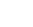 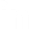 Wrap-up
Post questions, suggestions, or feedback, use the online form at X12.org/feedback
Next X12N Full Subcommittee meeting – Thursday 10/5 at 10 AM ET
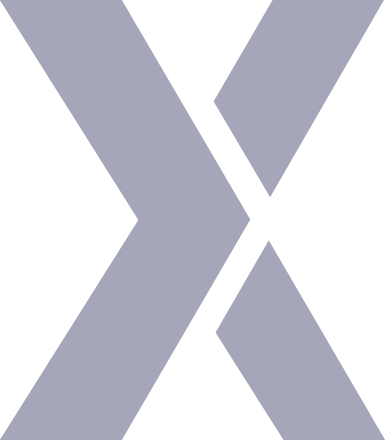 X12N Full Subcommittee -  Fall 2023
Tara Rose, Chair
Michelle Barry, Vice-Chair
Disclaimer
This presentation is for informational purposes only
This presentation is not intended to represent legal advice 
The content is point-in-time information and is subject to revision 
If you have questions regarding specific information, please send them to info@x12.org 
Visit www.x12.org for additional details about X12
X12N AgendaThursday 10/510 to 10:30 am et
Reconvene
MR 291
MR 384
Summary of Task & Work Group Activities 
Reminders 
Winter 2024 Elections
Wrap-up
Adjourn the Session
MR 291
X332 – Health Care Eligibility/Benefit Inquiry and Information Response (270/271)
Workgroup: X12N|TGB|WG1
Change: Implementation Guide Only
Summary: The transaction is not patient centric, as it can be used for workers comp, P&C, and other vended use cases that are not necessarily in a post-service space. Request to replace patient with subscriber and/or dependent.
Resolution:
MR 291
There are issues with the IA that need to be resolved.
MR 384
Implementation Guides
X298 – Post-adjudicated Claims Data Reporting: Professional (837)
X299 - Post-adjudicated Claims Data Reporting: Institutional (837)
X300 - Post-adjudicated Claims Data Reporting: Dental (837)

Workgroup: X12N|TGB|WG22
Change: Implementation Guide Only
Summary: The 2010BA Subscriber Social Security Number and the 2010CA Patient Social Security number are required but the individual may not have an SSN.
Resolution: Add the code qualifier TI – Individual Taxpayer Identification Number (ITIN) to the 2010BA and 2010CA NM108 in the PACDR guides.
MR 384
The request was to add TI – Individual Taxpayer Identification Number (ITIN) to the 2010BA NM108 and 2010CA NM108
After discussion, WG22 determined that the TI qualifier needs to be added to the 2010BA REF01 and 2010CA REF01.
This requires an update to the EDI Standard and the implementation guides.
WG22 needs to rework the IA
X12N Subordinate Group - TGB
X12N Subordinate Group - TGB
X12N Subordinate Group - TGB
X12N Subordinate Group - TGB
X12N Subordinate Group - TGC
X12N Subordinate Group - TGH
Placeholder
New Business
Maintenance request updates
TR3 Ballot
Reminders
Workgroup Minutes Due

Draft 10/13
Post in the workgroup iMeet space for review and approval by the constituents – 7 days – 10/13-10/20
If no one comments in the 7 days, then the minutes are approved
Final 10/27 

Annual Award Nominations
Nominations are open at www.x12.org/about/awards
[Speaker Notes: Approved/Final – the 5th day falls on a Saturday so pushed due date to the following Monday]
Next meeting
Winter Standing Meeting January 21-31, 2024
Sparks, NV
Onsite January 21-25, 2024
More information on meeting logistics will be available closer to the meeting 
Watch for registration announcements and be sure you register
Elections Winter 2024
Appointments Fall 2023
Placeholder
New Business
Stay Connected
Learn more at X12.org
Stay informed by following X12
          @x12standards on Twitter
          #X12 on LinkedIn
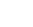 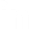 Wrap-up
Thanks for Collaborating with us 
Post questions, suggestions, or feedback via the online form at X12.org/feedback
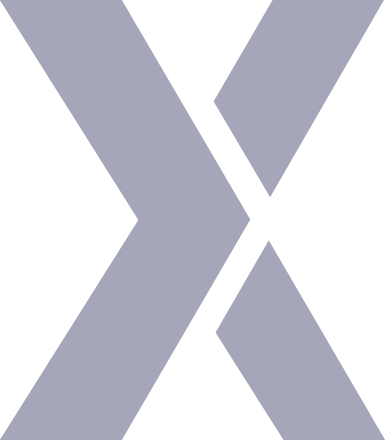